Experimental Tests of ChargeSymmetry Breaking in Hypernuclei
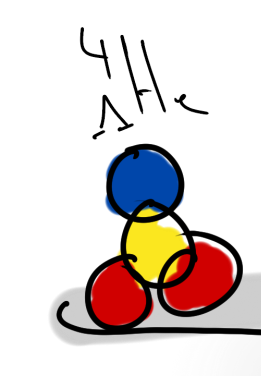 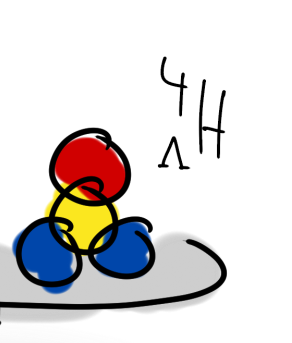 Patrick Achenbach
U Mainz
Jan. 2o16
Some historical observations
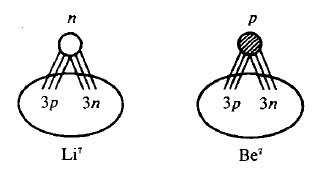 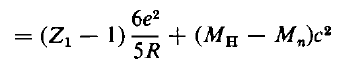 ΔM
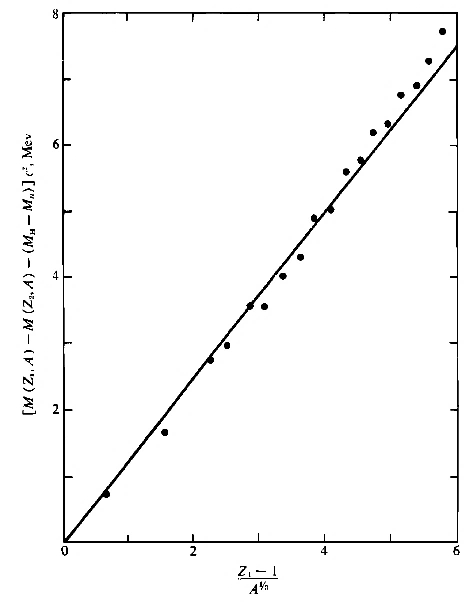 - no magnetic interaction
- no neutron halo/skins
- no radius difference
- no shell effects
- …
ΔM
3 Ep-n + 3 En-n ~ 3 Ep-p + 3 Ep-n
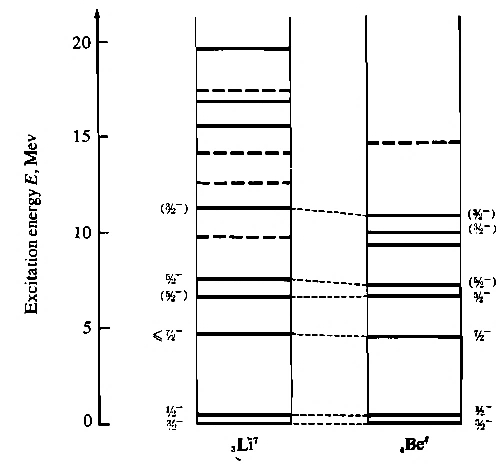 7Li ↔ 7Be
3He ↔ 3H
(Z-1)/A1/3
[Lauritsen & Ajzenberg-Selove, NP 78 (1966)]
[Gleit et al. Nuclear Data Sheets 5 (1963)]
Charge symmetry in ordinary nuclei
Charge independence: 	strong force independent of isospin (Epp = Enn = Epn) 
Charge symmetry:         	strong force independent of I3 flip (Epp = Enn)
Charge-symmetry breaking in nuclear two-body force…







…	is studied in mirror nuclei after correcting for Coulomb effects
… 	is very small
…	is much smaller than part which violates charge-independence
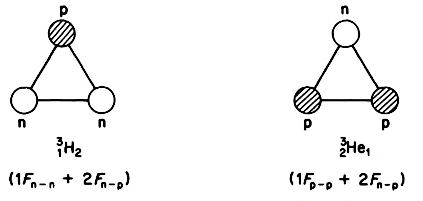 Effect of charge symmetry in hypernuclei
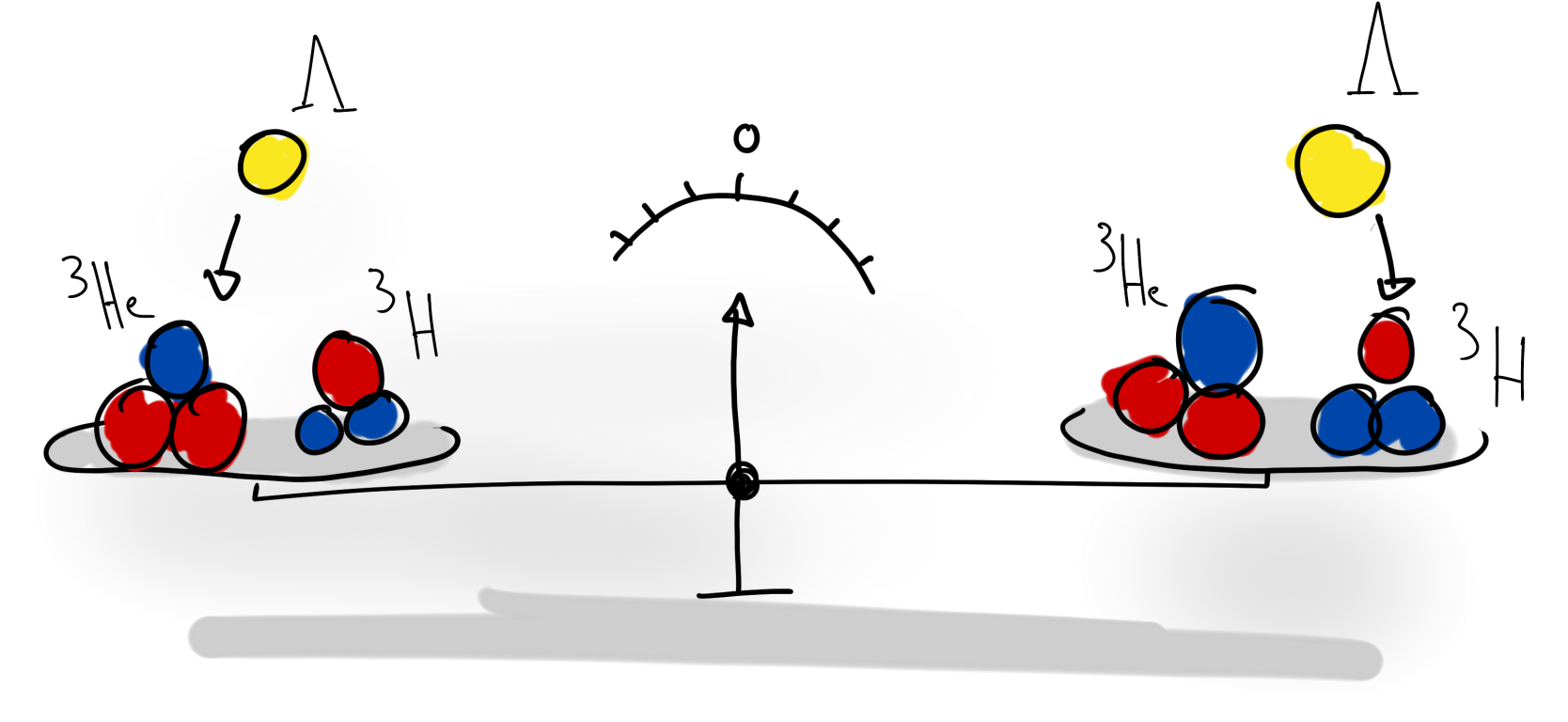 Opportunity to study strong force symmetries with Λ as neutral probe

Λ hyperon has no isospin and no charge →
Λ binding in mirror hypernuclei directly tests charge symmetry
 EΛp = EΛn → BΛ (ΛAZ) = BΛ(ΛAZ+1)
Large charge symmetry breaking in A = 4
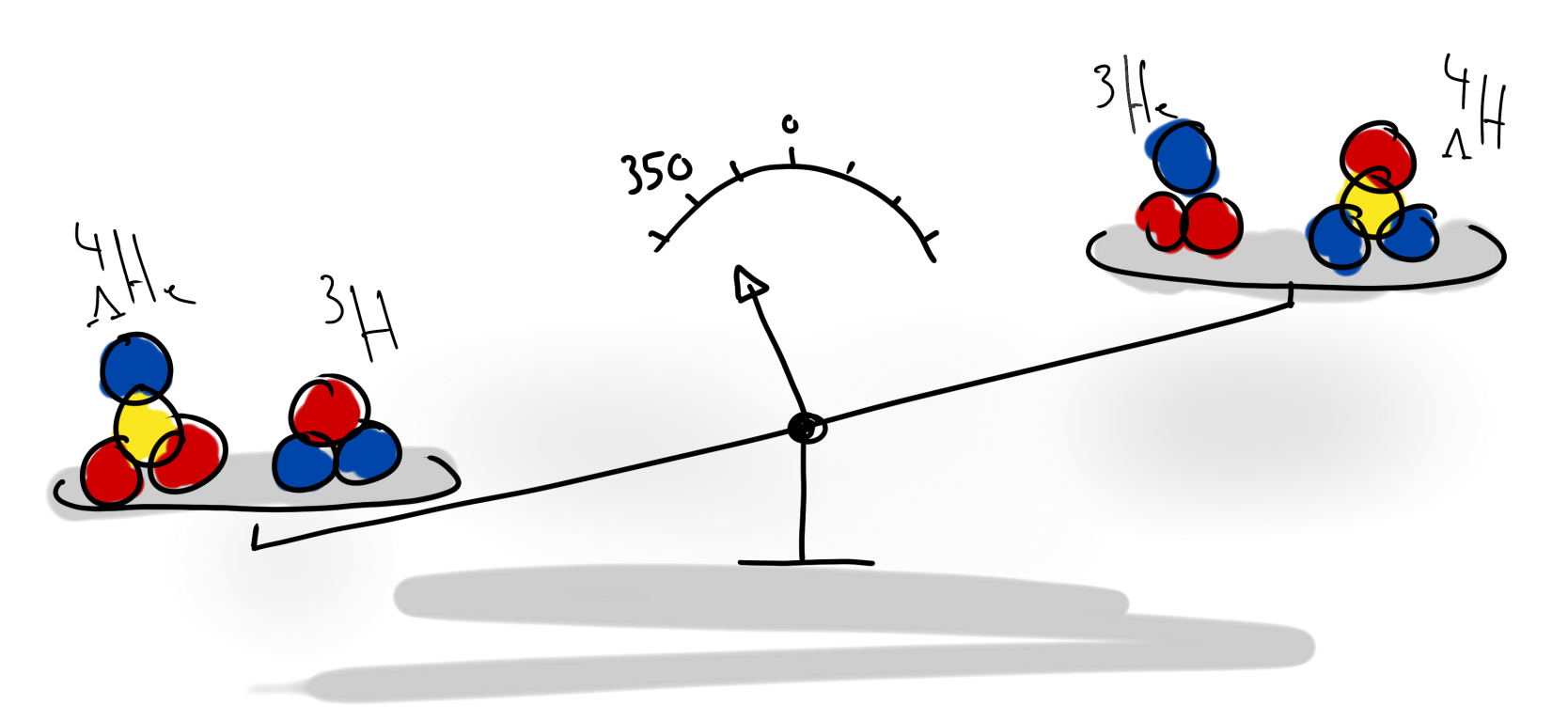 4ΛH - 4ΛHe ground state mass difference exceptionally large > 300 keV

charge symmetry breaking effect resists consistent reproduction by theory

 4ΛH - 4ΛHe coulomb corrections due to ΛN-ΣN coupling < 50 keV
[M. Juric et al. NP B52 (1973)]
[A. R. Bodmer and Q. N. Usmani, PRC 31, 1400 (1985)]
How to solve the puzzle?
1.
check experimental data consistency, accuracy and systematic errors




study other aspects / components of charge symmetry breaking




perform measurements with independent experimental technique




combine information from steps 1. – 3.
2.
3.
4.
1. check experimental data consistency, accuracy and systematic errors
Emulsion results on Λ4H and Λ4He
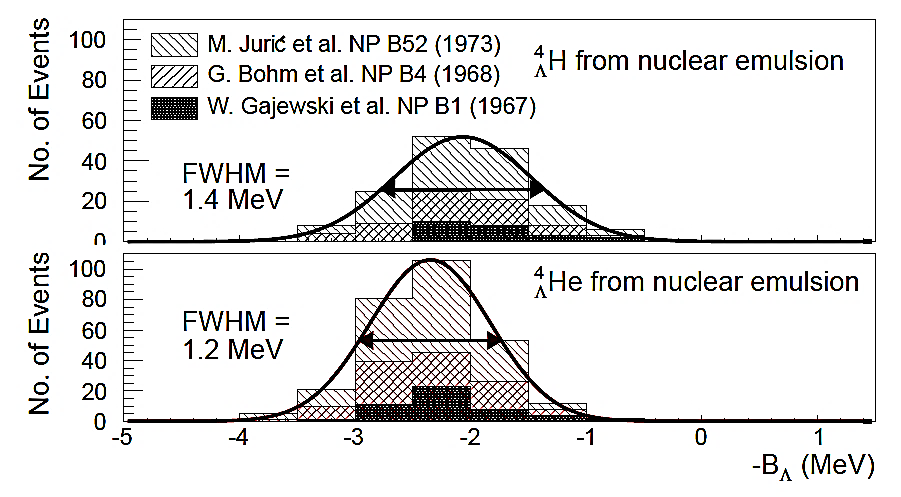 ΔBΛ = 0.350.06
δB = ±0.04 MeV
δB = ±0.03 MeV
only three-body decay modes used for hyperhydrogen
 155 events for hyperhydrogen, 279 events for hyperhelium
World data on Λ4H
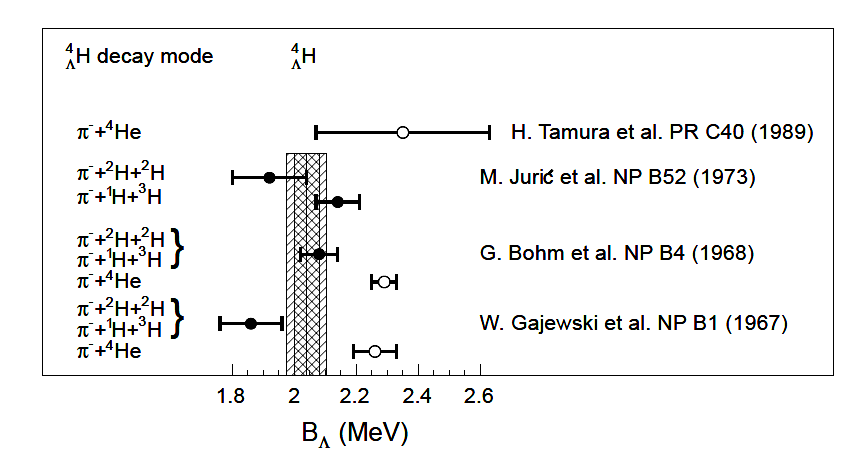 decay
→  π-+1H+3H: B = 2.14 ±0.07 MeV
4H
4H
0.22 MeV difference
Λ
Λ
decay
→  π-+2H+2H: B = 1.92 ±0.12 MeV
Total: B = 2.08 ±0.06 MeV
[M. Juric et al. NP B52 (1973)]
World data on A = 4 system
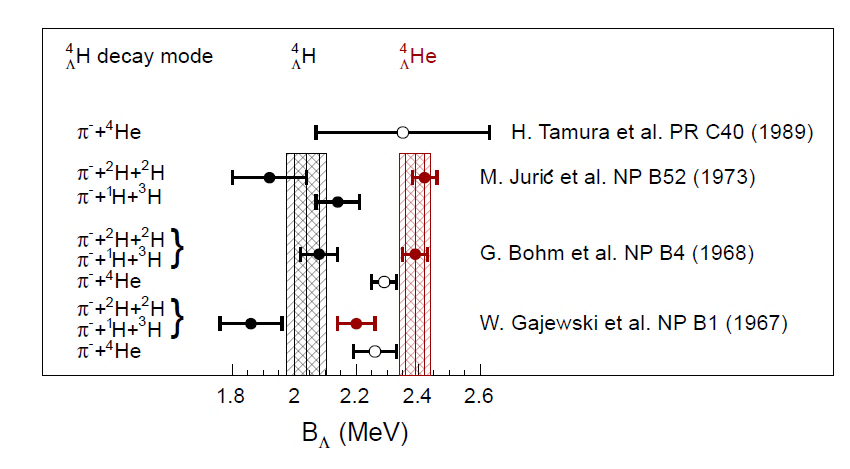 Λ
decay
→ π-+1H+3He: B = 2.42 ±0.05 MeV
4He
4He
0.02 MeV difference
Λ
Λ
decay
→ π-+21H+2H: B = 2.44 ±0.09 MeV
Total: B = 2.42 ±0.04 MeV
[M. Juric et al. NP B52 (1973)]
2. study other aspects / components of charge symmetry breaking
The A = 4 level schemes (before 2015)
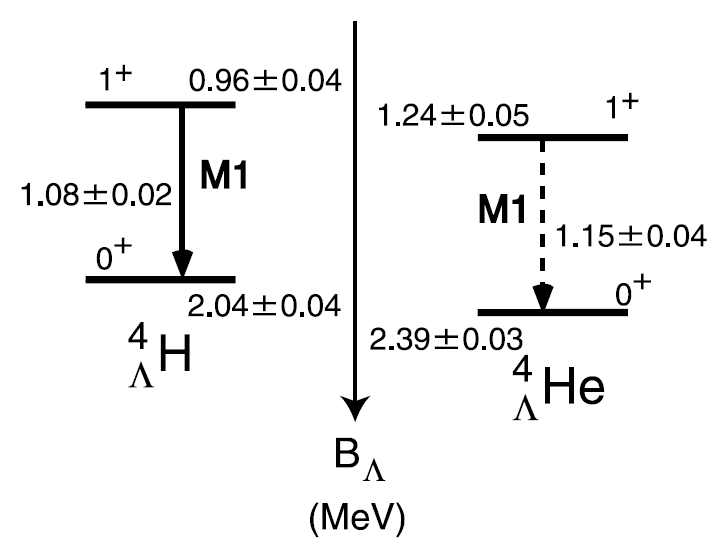 ΔBΛ (ex. st.) = 0.280.06
ΔBΛ (gr. st.) = 0.350.06
[H. Tamura, NPA 914 (2013) 99]
charge symmetry breaking only if emulsion data is correct
spin-independent charge symmetry breaking
The A = 4 level schemes
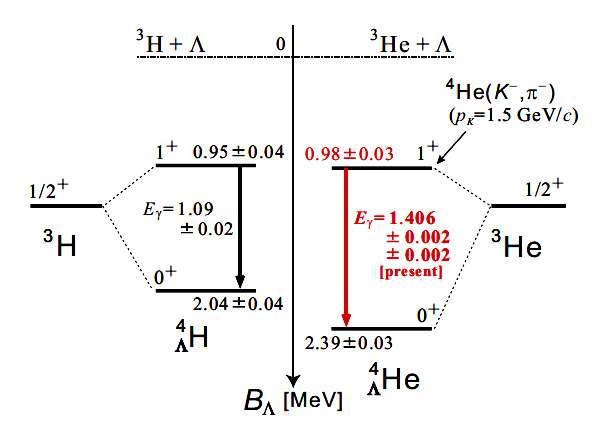 ΔBΛ (ex. st.) = 0.030.05
ΔBΛ (gr. st.) = 0.350.06
[T. O. Yamamoto, PRL 115 (2015) 222501]
observation of charge symmetry breaking in γ-ray spectroscopy
spin-dependent charge symmetry breaking
3. perform measurements with independent experimental technique
Hyperfragment decay-pion spectroscopy with electron beams
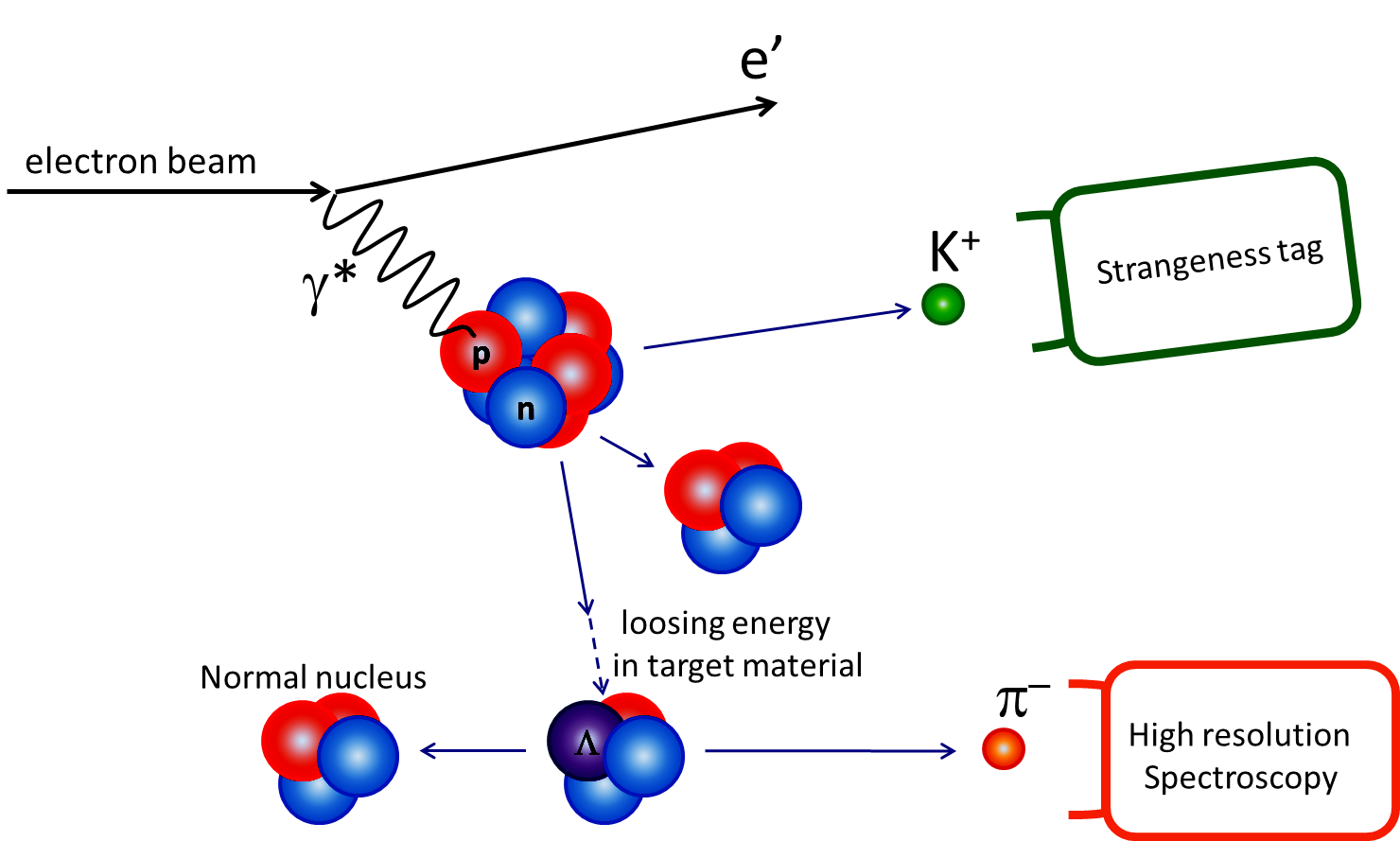 energy and momentum transfer to target nucleus
different possible fragmentation processes
stopping
detection
 of pions
two-body decay at rest  mono-energetic pions
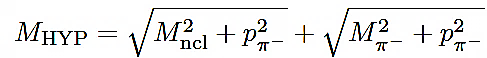 Experimental setup at MAMI
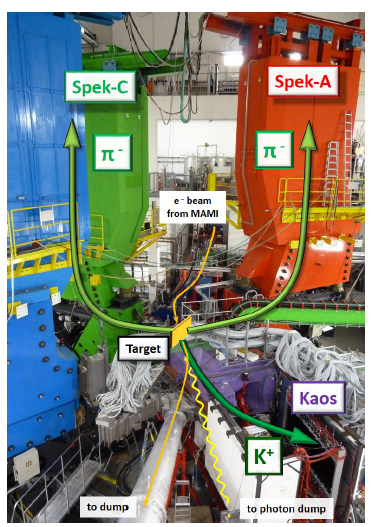 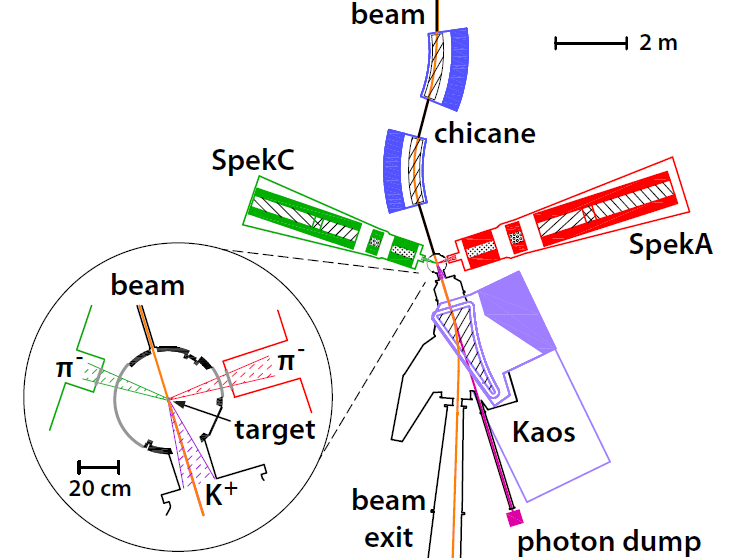 Decay-pion spectrum
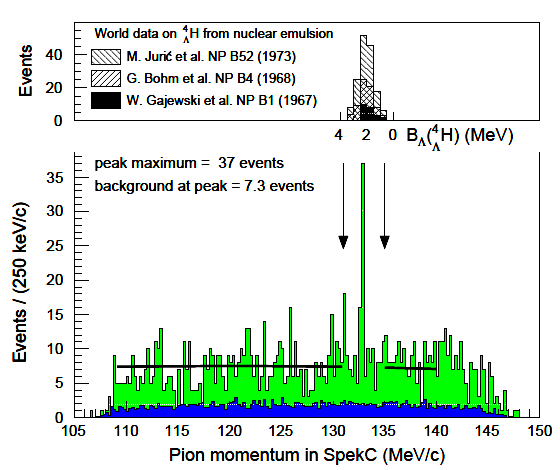 Emulsion data on binding energy scale
mono-energetic pions
decays of quasi-free produced hyperon
accidental background reactions
Fit to decay-pion momentum
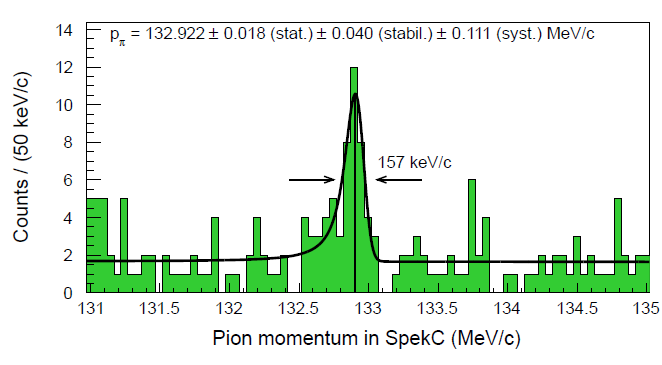 fit composed of Gaussian resolution function convoluted with a Landau distribution representing energy loss on top of background function

observed signal shape and width consistent with simulation
World data on A = 4 system
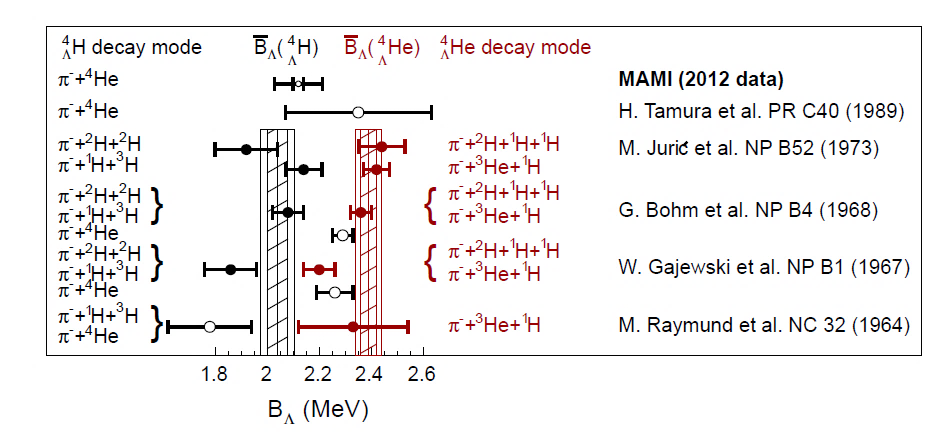 MAMI 2012 experiment Λ binding energy of Λ4H:
BΛ ~ 2.12 ± 0.01 (stat.) ± 0.09 (syst.) MeV
A. Esser et al. (A1 Collaboration), PRL 114, 232501 (2015)
Continuation of experiment in 2o14
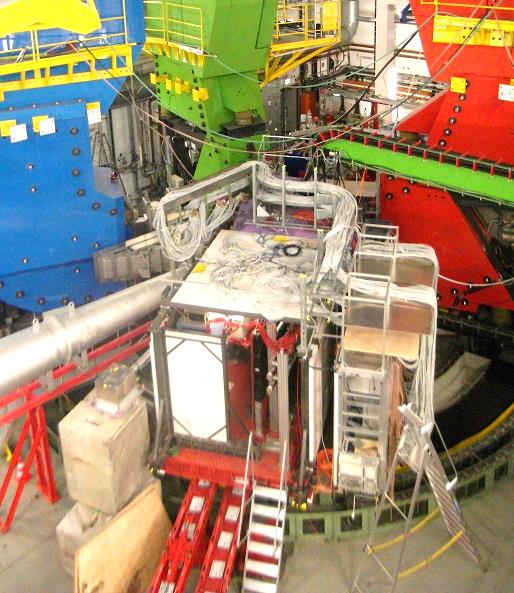 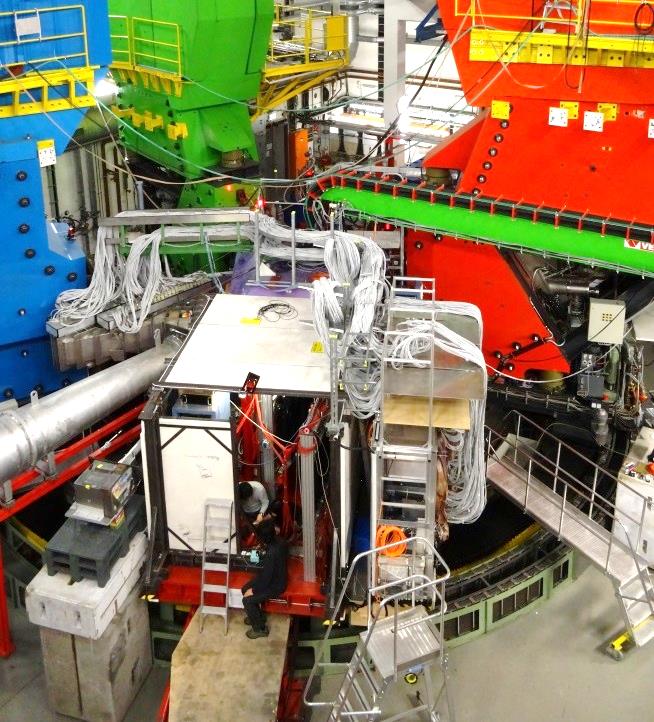 2o12
2o14
improved background
&
systematics
better pion rejection by improved aerogel 
suppression of background by improved shielding
suppression of background by trigger upgrade in SpekA & C
suppression of background by beam-line upgrade
dedicated collimator for decay region
better control of magnet field variations
full overlap of SpekA and SpekC momentum acceptances
Simultaneous observation in two spectrometers
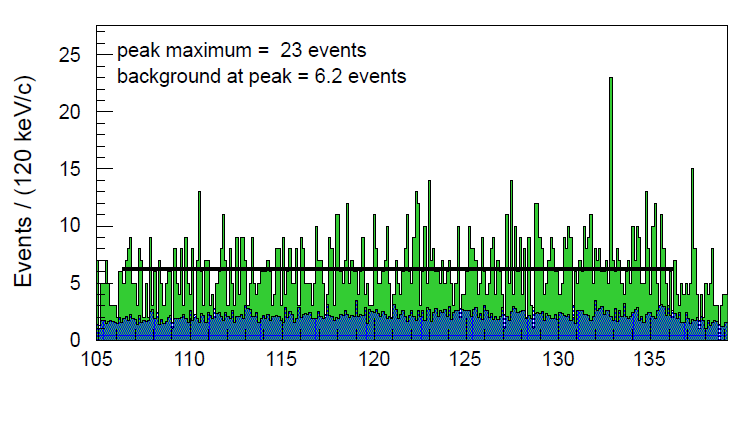 4ΛH
SpekC
preliminary
SpekA → BΛ(4ΛH) = 2.16 MeV
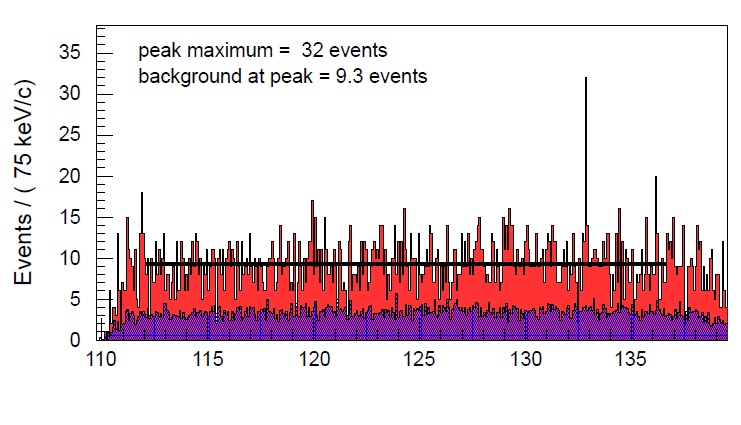 SpekA
4ΛH
preliminary
SpekC → BΛ(4ΛH) = 2.17 MeV
Systematic studies of the decay-pion line
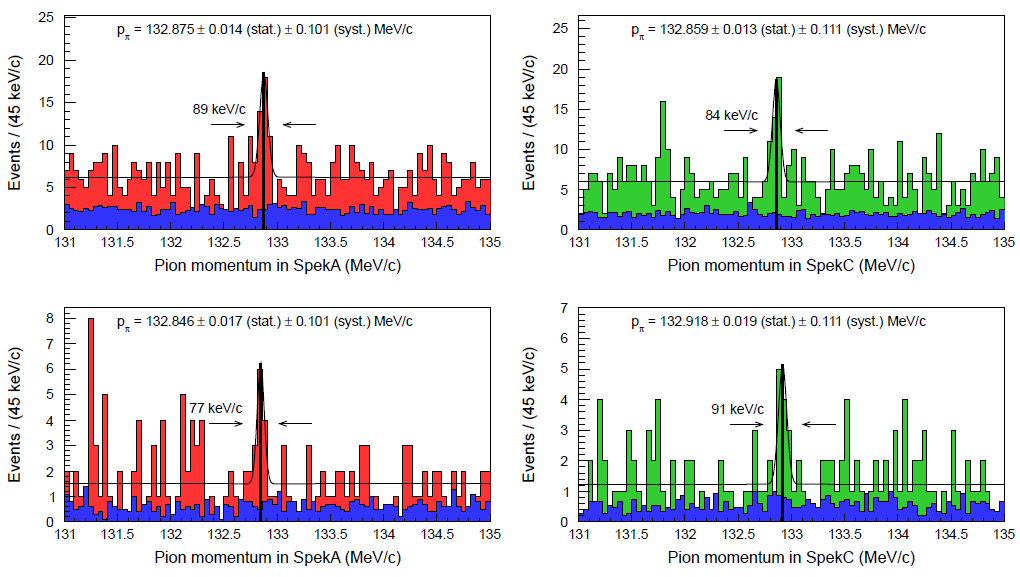 consistent result for BΛ(4ΛH) from MAMI 2012 and MAMI 2014 (prelim.)
independent measurement in two spectr., two targets, two beam-times
World data on 4ΛH mass
outer error bars correlated from calibration
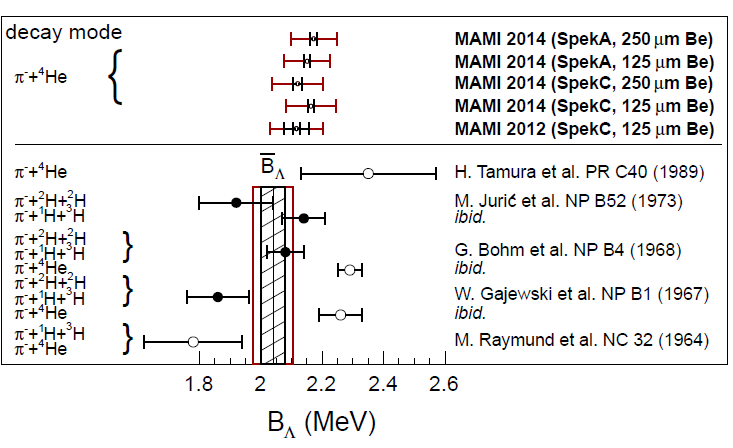 MAMI
emulsion
BΛ(4ΛH) 	  (stat.)	  (syst.)
emulsion:	2.04  ± 0.04 ± 0.05 MeV 	(other syst. errors?)
MAMI 2012: 	2.12  ± 0.01 ± 0.08 ± 0.03 MeV  	(Esser, PRL 114 (2015))
MAMI 2012: 	2.12  ± 0.01 ± 0.08 ± 0.03 MeV 	(recalibration, JPS Conf.)
MAMI 2014: 	2.16  ± 0.01 ± 0.08 MeV 	(preliminary, to be subm.)
4. combine information from steps 1. – 3.
Current knowledge on CSB in the A = 4 system
ΔBΛ (0+ gr. st.) = 	350 ± 50 keV 	(emulsion data)

ΔBΛ (0+ gr. st.) = 	233 ± 90 keV 	(MAMI + emulsion data)


ΔBΛ (1+ ex. st.) = 	280 ± 50 keV 	(emulsion + old γ-ray data)

ΔBΛ (1+ ex. st.) = 	  34 ± 54 keV 	(emulsion + new γ-ray data)

ΔBΛ (1+ ex. st.) = 	−83 ± 90 keV 	(MAMI + emulsion + new γ-ray data)
for the first time a positive CSB for the ground state and a negative CSB for the excited state can be extracted from (MAMI) data

cf. latest chiral effective models with central force ΛN-ΣN couplingbased on charge symmetric Bonn-Jülich YN potential
D. Gazda et al.: Ab-initio calculations of charge symmetry breaking in the A=4 hypernuclei. arXiv:1512.01049
New precision era in hypernuclear physics
High-resolution pion spectroscopy has replaced emulsion technique

High-purity germanium spectroscopy has replaced NaJ detectors
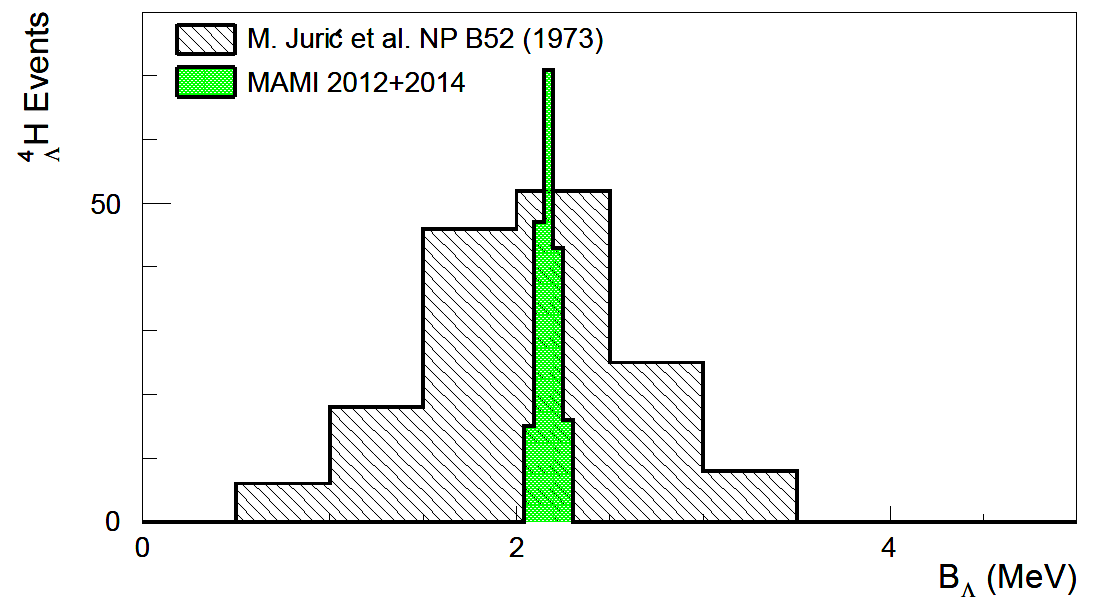 MAMI
emulsion
Charge symmetry breaking (CSB) has been revisited
CSB appears to be considerably stronger in hyper- than in ordinary nuclei
CSB in A = 4 system is strongly spin-dependent …
	...and possible changing sign between ground and excited states
The A = 4 CSB puzzle
calculations have been made since decades but fail to explain large ΔBΛ 
coupled channel calculation using interaction SC89 fails to bind excited state
Coulomb shift in mirror nuclei
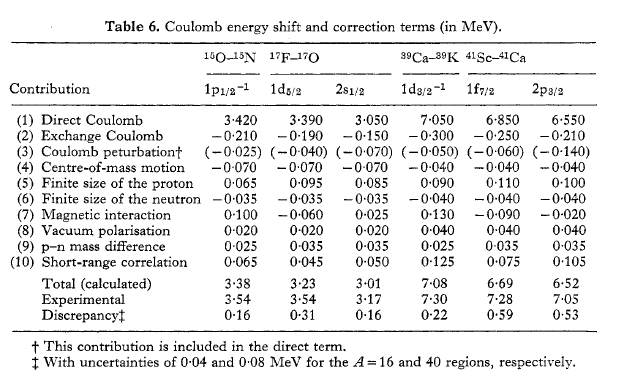 Possible origins of CSB ΛN interaction
p
p
S
N           L              N
LS mass difference ~ 80 MeV       <   	ND mass difference ~ 300 MeV
M(S+) < M(S0) < M(S-),        DM(S--S+)~8MeV
[Nogga, Kamada, Glockle,   PRL 88 (2002) 172501.]
Phenomenological potential :
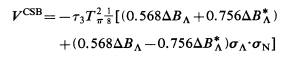 A.R.Bodmer & Q.N.Usmani, PRC 31(1985)1400.
7ΛHe spectrum from Jlab E05-115
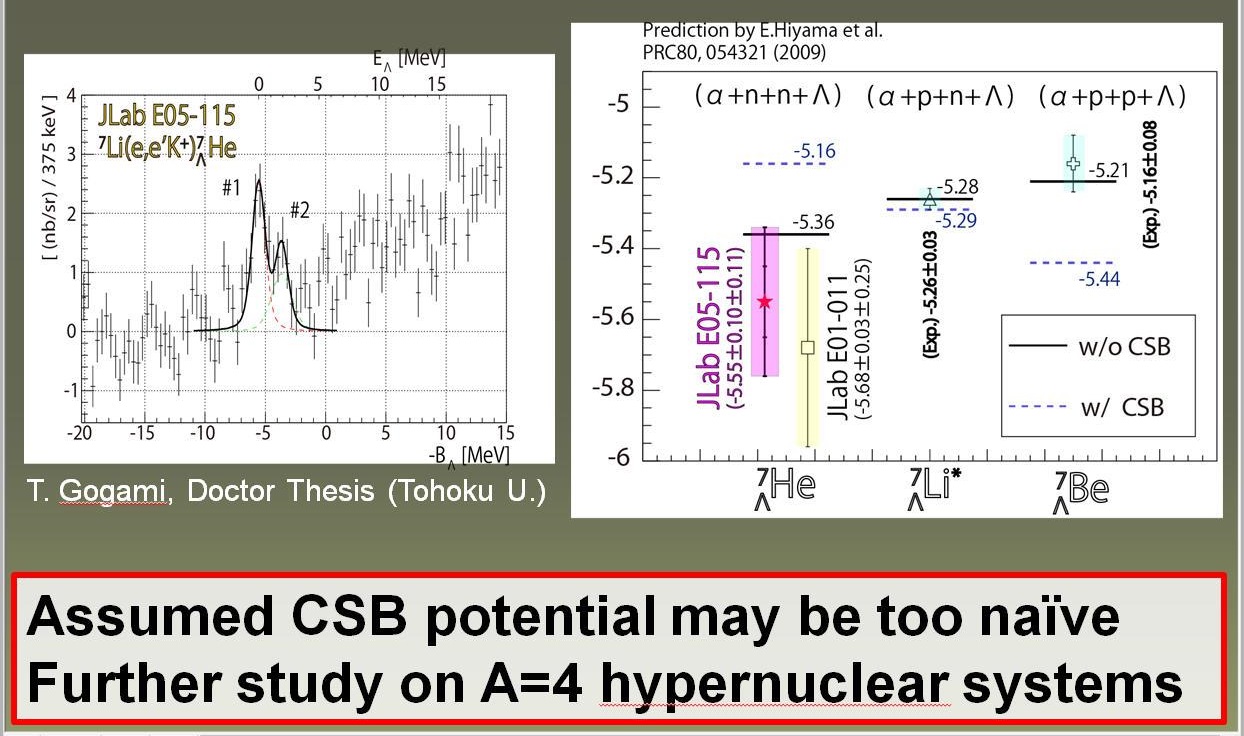